H-1B Ready To Work New Grantee Orientation
Webinar Date: November 19, 2014
Presented by:
Office of Workforce Investment, Division of Strategic Investments
U.S. Department of Labor
Employment and Training Administration
Where are you?
Enter your location in the Chat window – lower left of screen
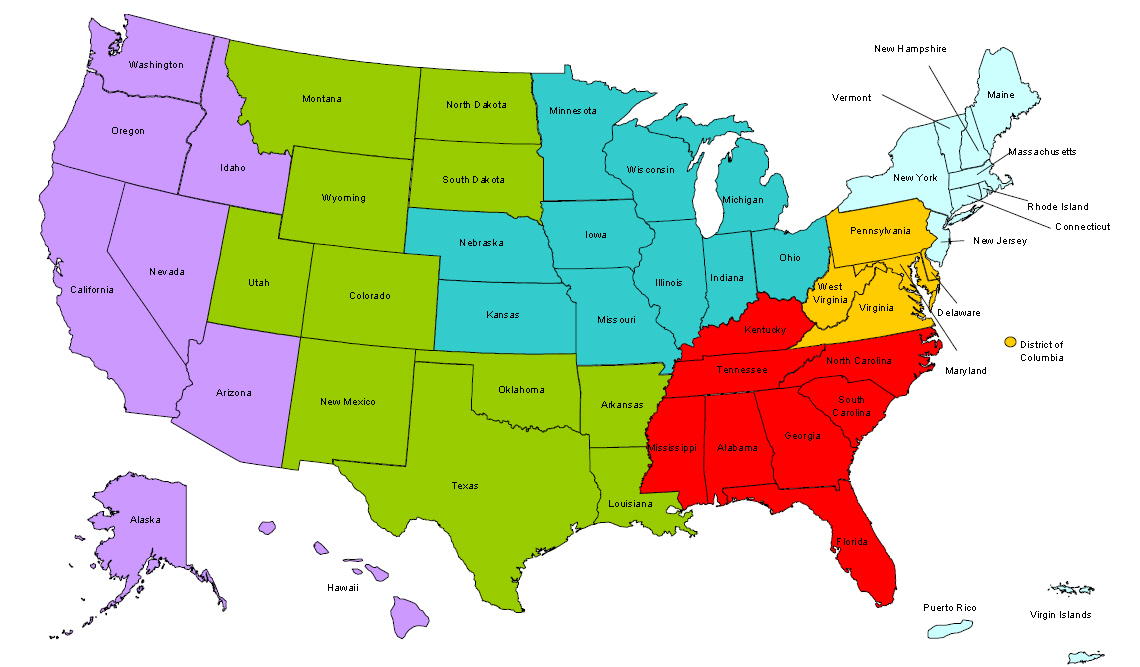 #
2
Presenters
Robin Fernkas
        Division Chief, Division of Strategic Investments
Melissa Smith 
        Program Manager, Division of Strategic Investments
Megan Baird
        Workforce Analyst, Division of Strategic Investments
Steve Rietzke
        Grant Officer, Office of Grants Management
Kia Mason
   Grants Management Specialist, Office of Grants Management
#
3
Today’s Agenda
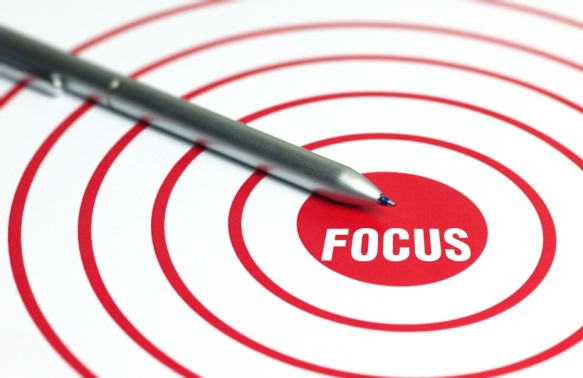 Welcome to ETA!
Introductions
Program Overview
Communication Plan
Reporting Requirements
Grant Package
Next Steps
Tips and Advice
#
4
Introductions
Employment and Training Administration (ETA)
National Office
Program Office – Division of Strategic Investments (DSI)
Grant Office – Office of Grants Management (OGM)
Chief Evaluation Office (CEO)
Office of Policy Development and research (OPDR)

Regional Office
Federal Project Officer (FPO)
#
5
National Office – Division of Strategic Investments (DSI)
The Program Office has several functions:
Supports Federal Project Officers (FPOs)
Provides Technical Assistance (“TA”)
Together with an external TA provider
Creates peer learning opportunities
Collects performance data
Reviews some grant modifications
Coordinates product submissions and dissemination
Periodically requests additional information about your grant
#
6
National Office – Technical Assistance Initiative
Technical Assistance Initiative
DOL is in process of procuring a TA provider (in addition to TA provided by the National and Regional Offices).
Functions include: 
general technical assistance to all grantees on topics such as, recruiting LTU, employer engagement, job placement, etc.;  
Customized technical assistance to specific grantees identified in need of one-on-one TA
#
7
National Office – Office of Grants Management (OGM)
The Grant Officer performs official grant duties: 
Maintains official grant documents such as modifications, no-cost extensions, and other relevant documents
Approves all purchases over $5,000
ETA Grant Officer: Steve Rietzke 
Ready To Work Specialist: Kia Mason

The Office of Grants Management (OGM) also provides guidance on policy issues and training on fiscal and administrative requirements.
#
8
Regional Office Role
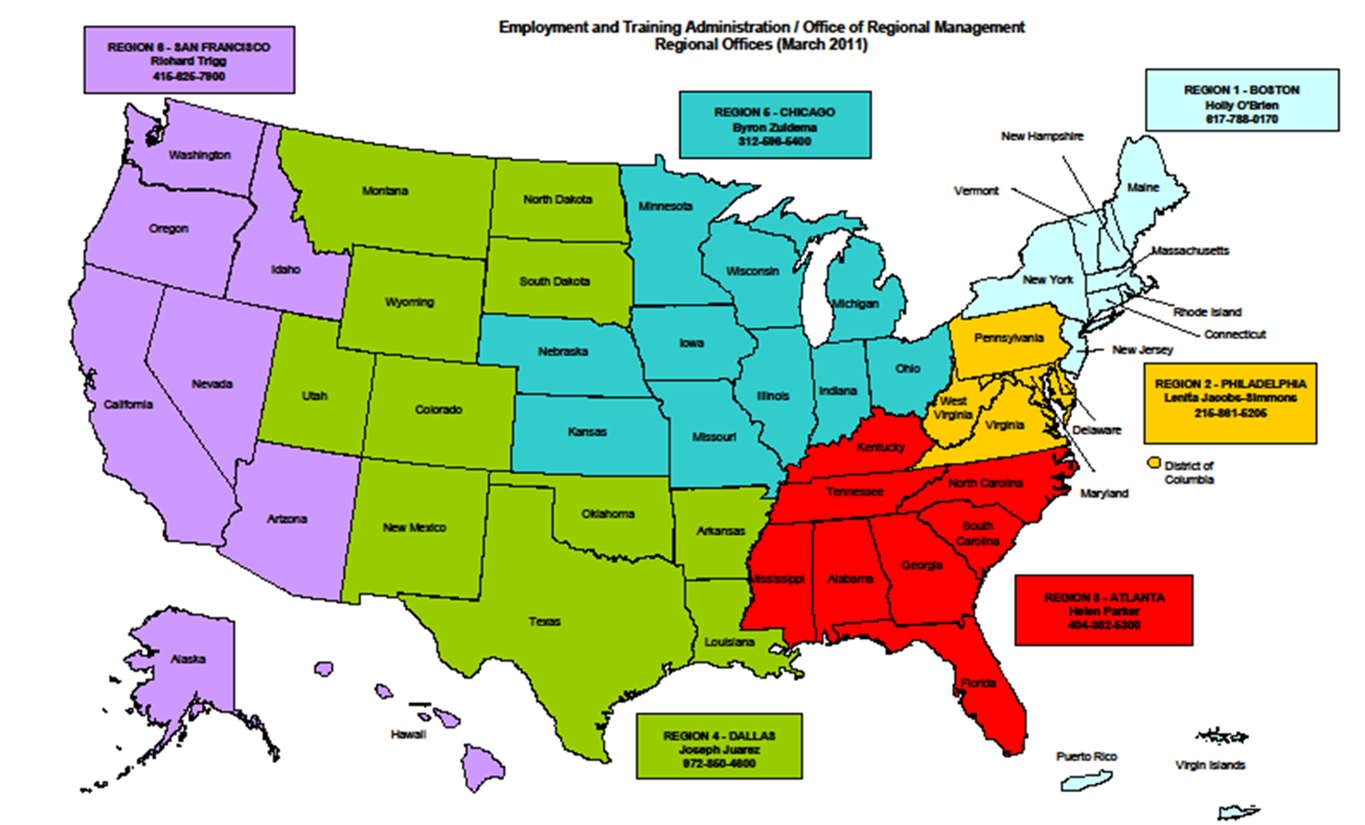 #
9
National Office – Office of Policy Development & Research/Chief Evaluation Office
Evaluating Successful RTW Strategies
Conduct the Ready To Work national evaluation
Oversight of Evaluation Contractors: Abt Associates and MEF Associates 
Committed to producing strong evidence about what works  

Next Steps: 
We will be reaching out to grantees in the near future to tell you more about the evaluation and to learn more about your programs.
#
10
Ready To Work Grantees
Create a virtual name tag…
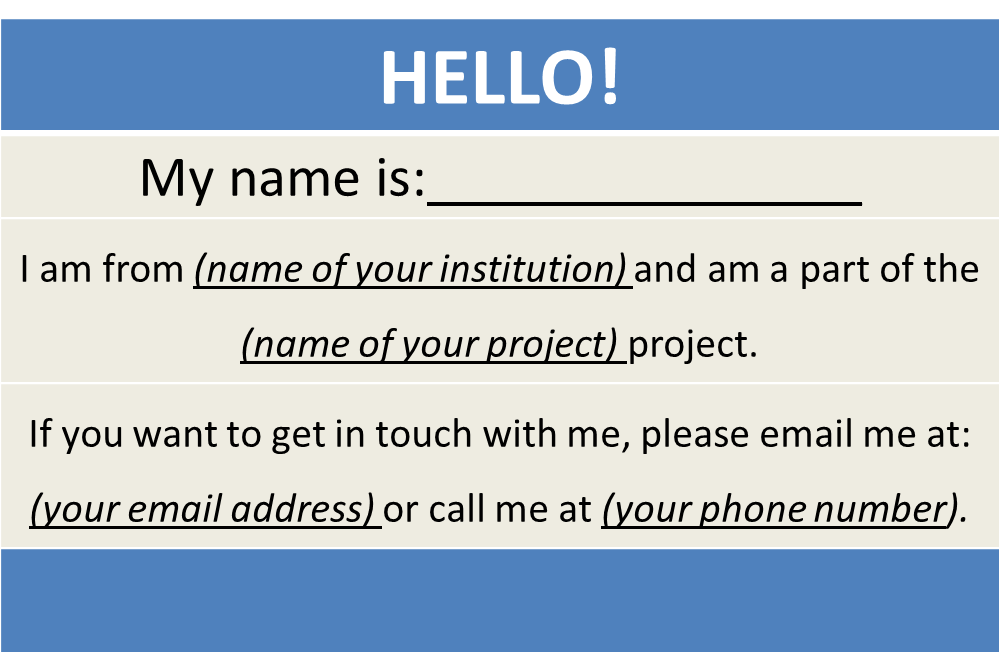 #
11
Grantee Polling Question
Yes
No
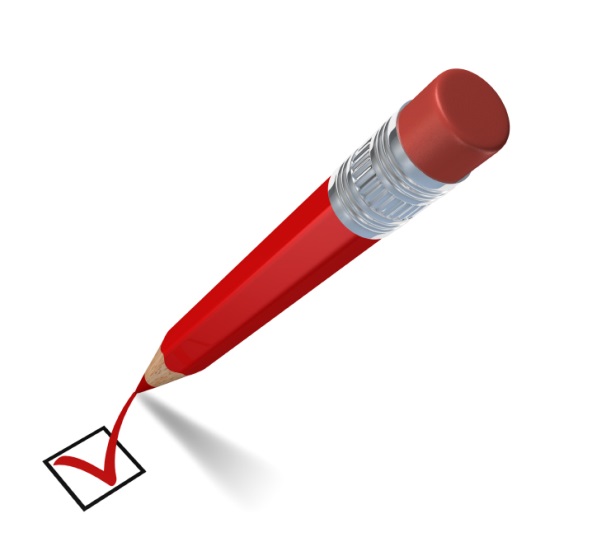 #
12
Program Overview
Melissa SmithDivision of Strategic InvestmentsETA Office of Workforce Investments
#
13
Program Overview
Nearly $170 million in grant funds 
 To support development of workforce partnerships between employers, non-profit organizations, and America’s public workforce system; 

To effectively recruit and serve long-term unemployed workers; and

To help place the long term unemployed in to skilled jobs with good wages.
#
14
Overview of Grantees
Awards to 23 public and private partnerships 
Projects provide services in 20 states and PR
Includes 3 multi-state projects

Period of performance is 48 months
Grant start date:  November 1, 2014
Grant end date: October 31, 2018
#
15
Overview of Grantees
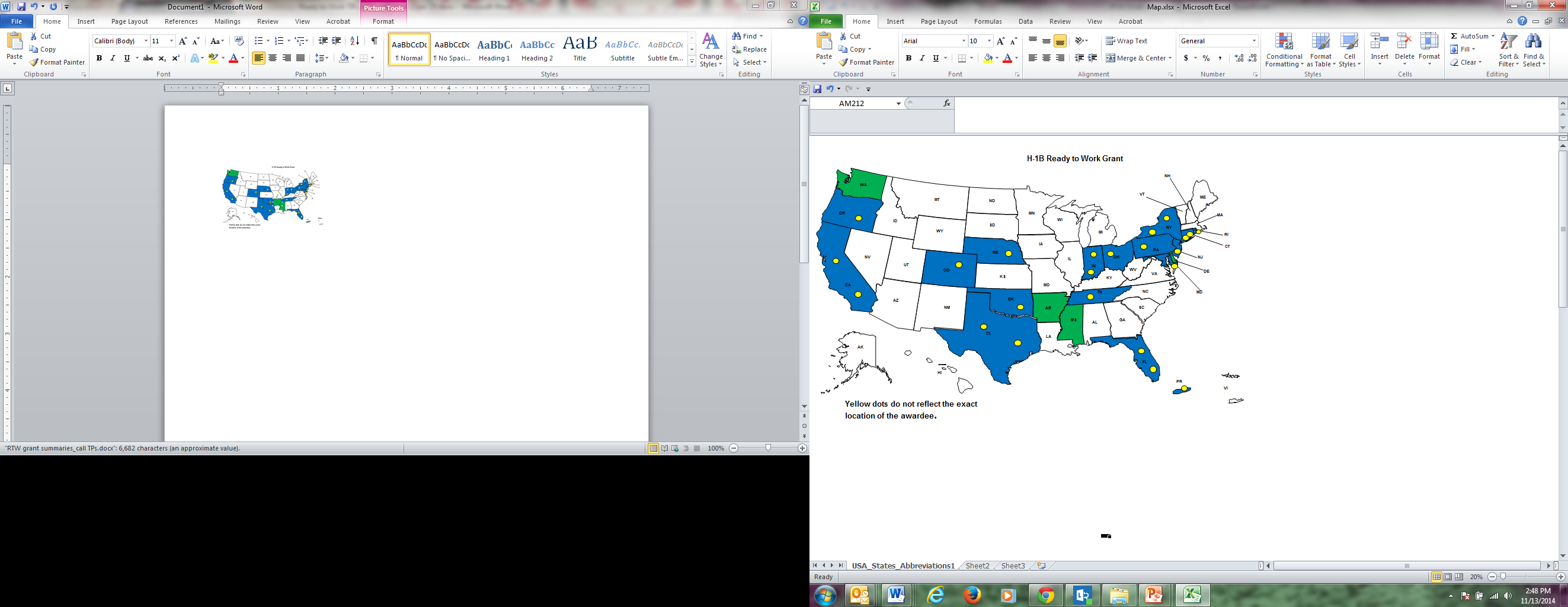 #
16
Overview of Grantees
#
17
Target Populations
Long-term Unemployed Workers
Every project is serving at least 85% long-term unemployed workers
Unemployed Workers
Incumbent Workers 

Within these populations: 
9 projects are targeting veterans
11 projects are targeting lower-skilled workers that can benefit form training along a career pathways
19 projects are targeting shorter-term unemployed workers
#
18
Program Overview
Provide a range of interventions that lead to middle and high skilled employment
Incorporate  strong up-front assessment component, allowing for a customization of services and training along one or more of the customized intervention tracks to employment: 
Intensive coaching and other short-term, specialized services culminating in direct job placement into middle and high-skilled jobs. 
Short-term training that may or may not result in an industry-recognized credential, but will lead to a skilled job. 
Training along a career pathway that leads to an industry-recognized credential and employment in middle and high skilled jobs.
#
19
Program Overview
Training Strategies
OJT
Paid Work Experience
Paid Internships
Registered Apprenticeships
Classroom Training
Distance Learning
Technology-based Learning
Other Training Strategies

Activities and Service Strategies
Services and activities that support skill development, training retention, and reemployment
Financial counseling; mental health counseling; child and/or dependent care, etc.
#
20
Communication Plan
Megan BairdDivision of Strategic InvestmentsETA Office of Workforce Investments
#
21
Communication Plan
From: ETA, To: You
Usually through your FPO for specific requests and information
RTW mailbox for general requests and information
Grantee Community of Practice: https://etagrantees.workforce3one.org 
Click on “H-1B Technical Skills Training and Jobs Accelerator” link
ETA Website:  www.doleta.gov/readytowork 

From: You, To: ETA (National Office)
Contact your FPO first
Copy the RTW Mailbox: RTW@dol.gov, if appropriate

Remember
Include your grant number and lead grantee organization name
Describe your question/issue as specifically as possible
Please be patient!
#
22
Grantee Team Communications & Support
Main Point of Contact (POC)
Receives communication from ETA
Responsible for sharing information with project team and consortium members 
Any time the main point of contact for your grant changes, please remember to alert your Federal Project Officer (FPO) and National Office staff 

Note: Changing signature authority requires a formal grant modification
#
23
Ready To Work Webpage
Ready To Work webpage:  www.doleta.gov/readytowork 
SGA and Amendments
Abstracts
Resources
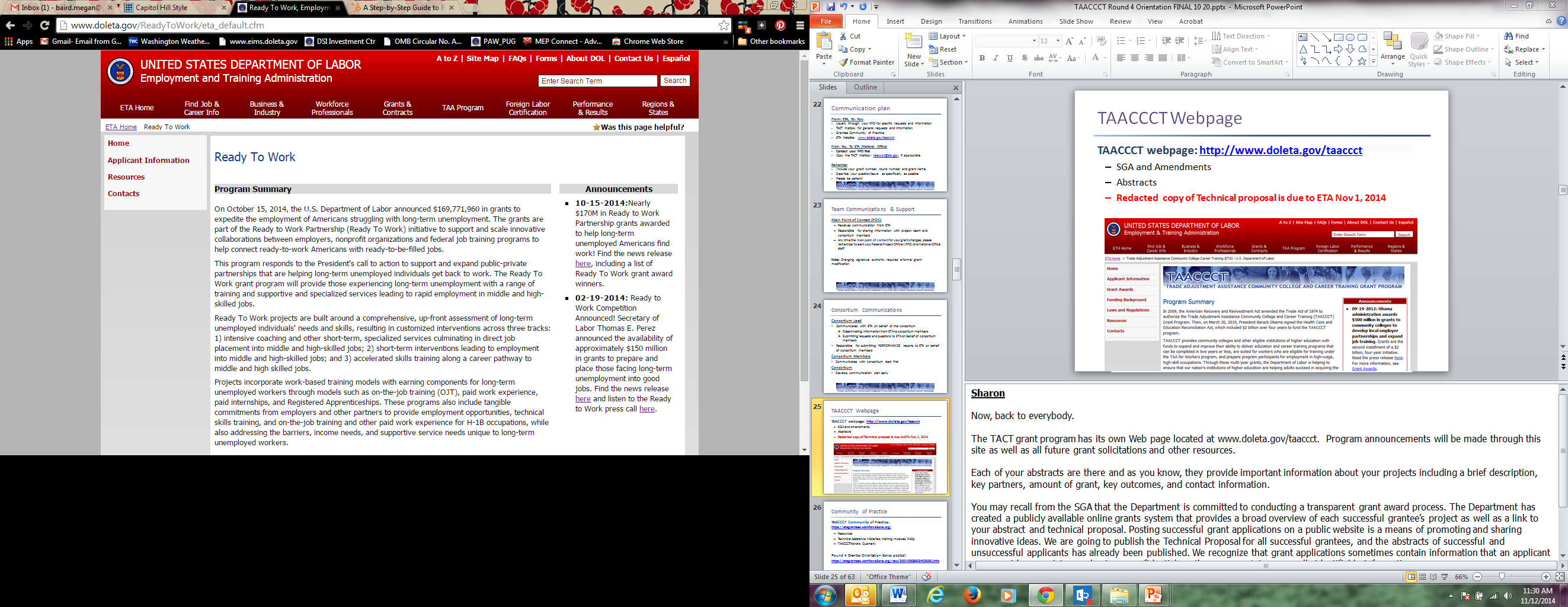 #
24
Ready To Work Webpage
Check out your fellow Ready To Work grantees !
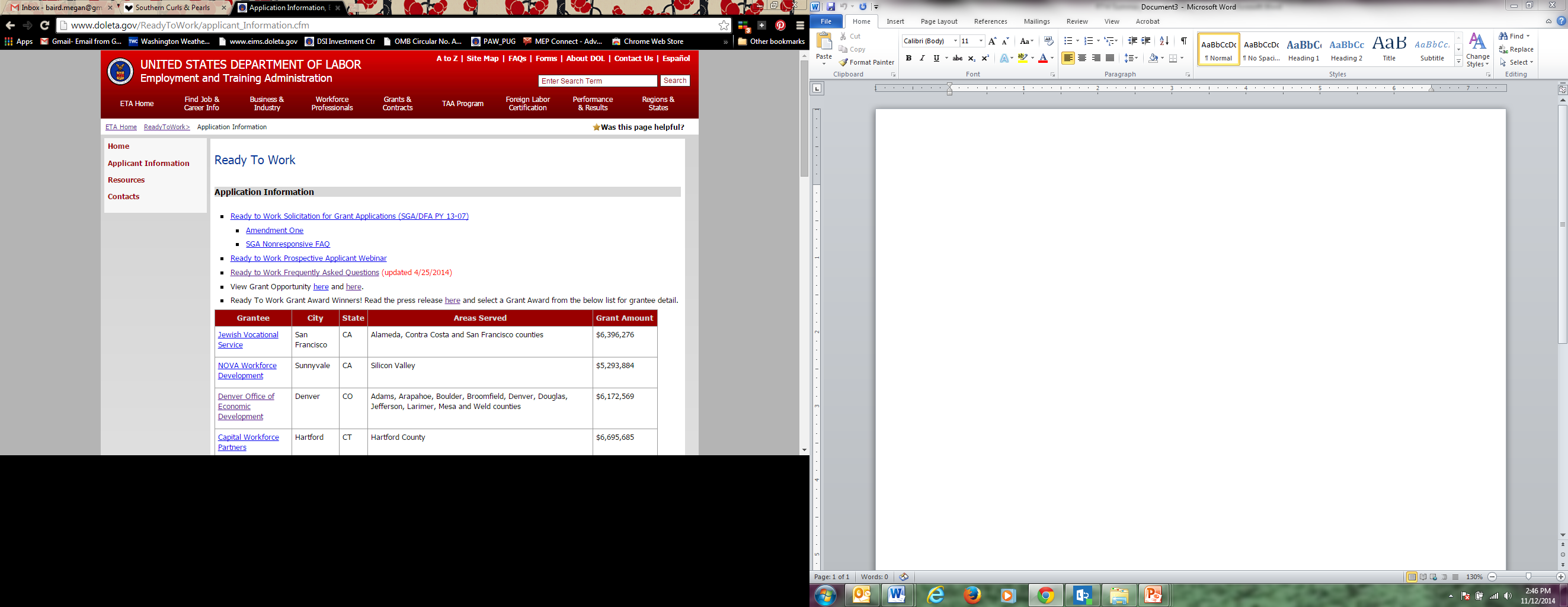 #
25
Community of Practice
Ready To Work Community of Practice:
https://etagrantees.workforce3one.org – click on “H-1B Technical Skills Training and Jobs Accelerator Link” and “Ready To Work Grantees” folder
Resources
Technical Assistance Materials, training modules, FAQs

Ready To Work Grantee Orientation Series Posted!
https://etagrantees.workforce3one.org/page/resources/1001432150333279972
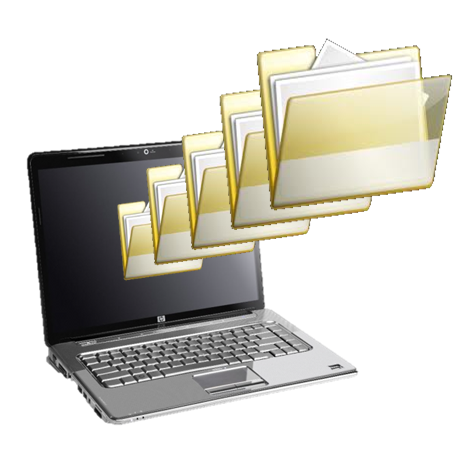 #
26
Communication Plan
Always contact your FPO first if you have questions!
#
27
Reporting Requirements
Megan BairdDivision of Strategic InvestmentsETA Office of Workforce Investments
#
28
The Value of Reporting
Reporting successes of high profile programs to Congress, Administration, OMB, GAO, etc.
Demonstrating Grant Outcomes to investors and partners
Illustrating Return on Investment (ROI) to employer partners
Building additional strategic partnerships and leveraging resources
Sustainability of the project and partnership
Continuously improving program to meet the needs of participants
Reporting Requirements
Ready To Work grantees are required to submit reports Quarterly to ETA, including a final report 

These reports are:  
Quarterly Progress Reports (QPR)
Includes performance report
Includes narrative report
Quarterly Financial Report (ETA-9130)
Final Report
#
30
Quarterly Progress Report
Each grantee must submit a Quarterly Progress Report (QPR) 
Due no later than 45 days after the end of a quarter
More information and training will be provided
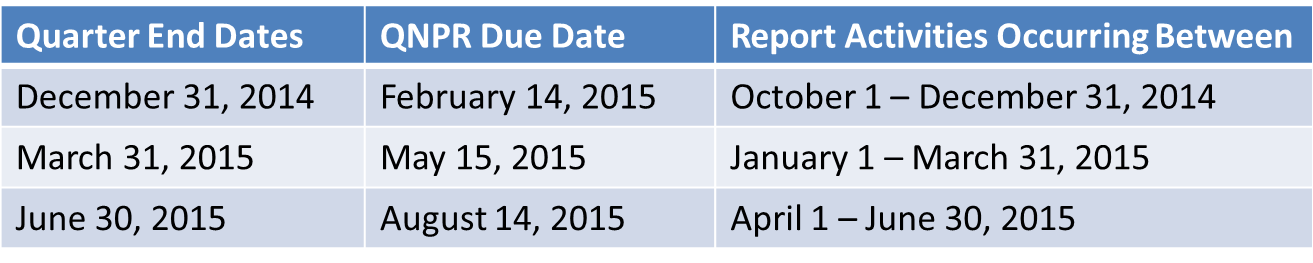 Your 1st  QPR is due no later than February 14, 2015
Covers activities beginning November 1, 2014 through December 31, 2014
31
Quarterly Progress Reports
Submitting QPRs to ETA
Web-based reporting system is still in development and is anticipated to be available in early 2015
In preparation, grantees should prepare to collect and track participant-level data on demographic information, services and training received, credential outcomes, and employment and employment retention information.
This includes providing participant SSNs, which will be used by ETA to track and report long-term employment outcome measures (ETA Common Measures)
Please ensure you follow PII protocol. 

Stay tuned for training on performance reporting in January 2015!
#
32
Quarterly Financial Report
Each grantee must submit a Quarterly Financial Report (ETA 9130) 
Due no later than 45 days after the end of a quarter
Financial reporting system different than performance reporting system
More information and training will be provided
Your 1st  QFR is due no later than February 14, 2015
Covers activities beginning November 1, 2014 through December 31, 2014
33
Key Dates
Grant Award Package
Steve Rietzke and Kia MasonETA Office of Grants Management
#
35
The Grant Award
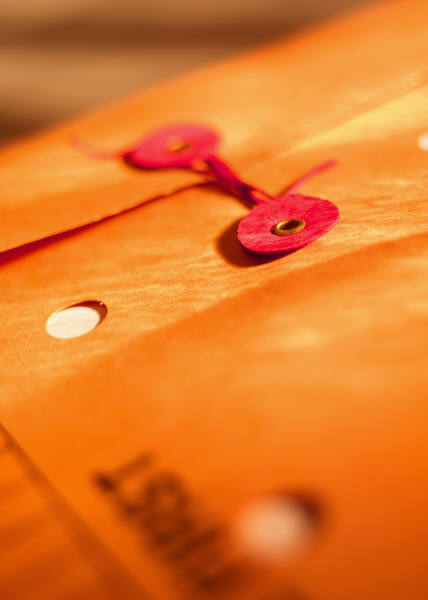 Grant Award Letter
Grant Agreement -
Signature Page / Notice of Obligation (NOO)
Condition of Award Page
Terms and Conditions
Application for Federal Assistance
Budget
Statement of Work (SOW)
Indirect Cost Rate Agreement (if applicable)
Grant Award Letter
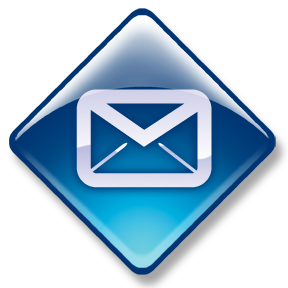 Acknowledgements of Award
Payment Management System
Information and forms on www.doleta.gov/grants under Payment Information

ETA’s on-line Grantee Fiscal Reporting System 
ETA 9130
Information to access system on www.doleta.gov/grants under Financial Reporting

Passwords/PINs are sent separately after supplying the necessary information 
Once you receive this please DO NOT LOSE IT!
Grant Agreement Notice of Award Obligation
Project Title – READY To Work Partnership Grant Program (Ready To Work)

Grant Awardees' Identifying Information 

DOL Identifying Information 
Agreement # HG-266XX-15-60-A-XX

Period of Performance

Award Amount

Regulations and Cost Principles 

Signatures
Notice of Award Obligation Regulations & Cost Principles
Code of Federal Regulations (CFR) can be found at:
http://www.ecfr.gov/cgi-bin/ECFR?page=browse

Uniform Administrative Requirements
29 CFR Part 95 - Institutions for Higher Education
29 CFR Part 97 - State/Local Governments and Indian Tribes

Cost Principles
2 CFR 220 (OMB Circular A-21) – Educational Institutions
2 CFR 225 (OMB Circular A-87) – State/Local Government, Indian Tribes
2 CFR 230 (OMB Circular A-122) – Non-profit Organizations
Grant AgreementCondition of Award & Terms and Conditions
Condition of Award
All have first 2 conditions with additional conditions as needed

Terms and Conditions
Order of Precedence
Solicitation for Grant Applications (SGA) and Amendments (incorporated by reference)
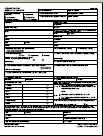 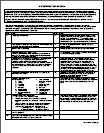 Grant Agreement Terms and Conditions
Indirect Cost Rates
FPO Contact Information
Equipment Requirements
Pre-Award Costs
Reporting Requirements
Consultant Fees
Publicity
Procurement
Audit Requirements
Intellectual Property
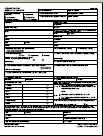 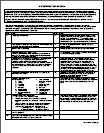 Grant Agreement Attachments
Attachment A: SF-424
Attachment B: SF-424A
Attachment C: Budget Narrative
Attachment D: Statement of Work
Attachment E: Indirect Cost Rate Agreement (if applicable)
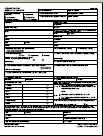 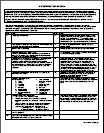 Terms and Conditions – Equipment Purchases
Equipment purchases  with a per unit acquisition cost of $5,000 or more, and a useful life of more than one year need prior approval from Grant Officer.
Submit a detailed equipment purchase list with descriptions of each item to your Federal Project Officer (FPO) for review.  We encourage you to submit this request as early as possible in the period of performance, with as many planned pieces of equipment as possible.
Your FPO will review the items and submit the list for approval.  A modification to your grant will be processed approving the equipment purchases.
Budget and Statement of Work
Budget Information
SF-424A
Budget Narrative

Grantee’s original proposal 
Technical Proposal
Abstract
Documentation of Employer commitment
Documentation of Commitment to Participate in an Evaluation
Organization Chart
Performance Outcomes Table
Indirect Cost Rate Agreement
Only applicable to those claiming indirect costs

If grantee is claiming indirect costs but did not provide agreement, placed on 90-day temporary rate

Indirect cost spending limited to lesser of either 10% of total Personnel budget or total claimed indirect costs
SOW Review
Ready To Work grantees
Conditions detailing potential issues in your SOW are included in your grant package
Review of SOW, budgets, other attachments
45 days to respond
Assistance from FPO, DSI, and OGM
Review of Program Outcomes
Mathematical accuracy and benchmarks for years 1-4
45 days to respond
Assistance from FPO and DSI
Next Steps
Megan BairdDivision of Strategic InvestmentsETA Office of Workforce Investments
#
47
Immediate Next Steps
Redacted Technical Proposals – due 11/15
If you have not already submitted, please do so 
	ASAP to RTW@dol.gov 

Send updated point of contact information to RTW@dol.gov 

Respond to SOW review, as appropriate

Get started on fiscal/admin online 
      training series!
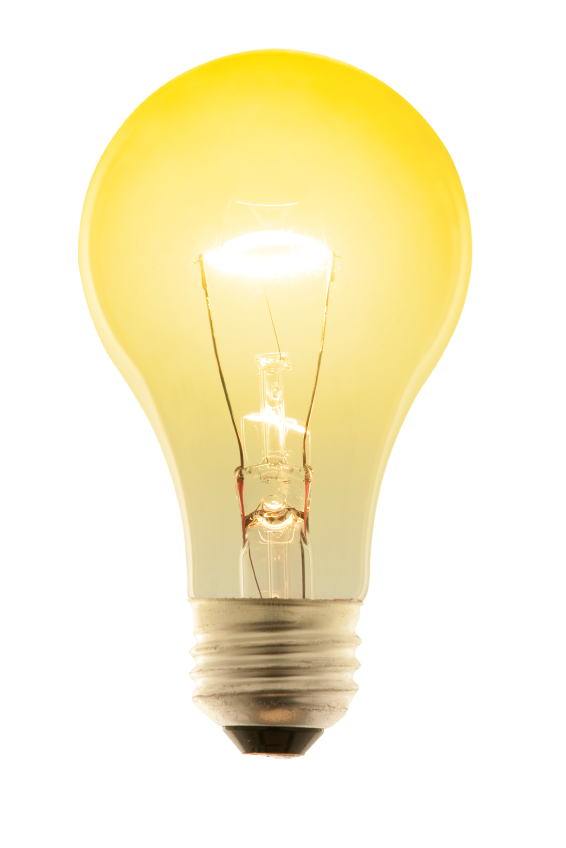 Next Steps – Upcoming TA
Available Now!
Get Started Now on your Fiscal/Admin Online Training Series!
Next Steps – Upcoming TA	 (cont.)
Coming in January/February 2015!

Performance Reporting
Live Performance Reporting Overview and Quarterly Progress Report Training
Live QPR Reporting System Orientation and Q&A

Fiscal/Admin
Introduction to Financial Reporting (self-paced tutorial)
ETA 9130 Reporting for ETA Discretionary Grantees (self-paced tutorial)
Accrual Accounting (self-paced tutorial)
Reporting Obligations (self-paced tutorial)

Evaluation Orientation
#
50
Next Steps – Upcoming TA	 (cont.)
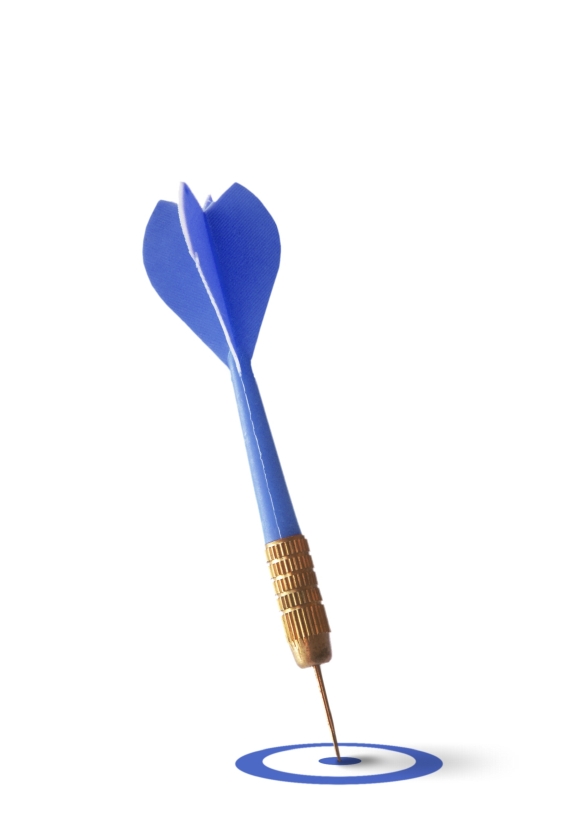 Check out upcoming TA events in the Ready To Work Training Plan – posted on the CoP and updated regularly!

https://etagrantees.workforce3one.org
Click on “H-1B Technical Skills Training and Jobs Accelerator”
“H-1B Ready To Work Grantees” has it’s own folder!  



Start the fiscal/admin online training series now!
#
51
Grantee Polling Question
Geronimo!!!
Uh… Ready to what ?
A little overwhelmed, but excited!
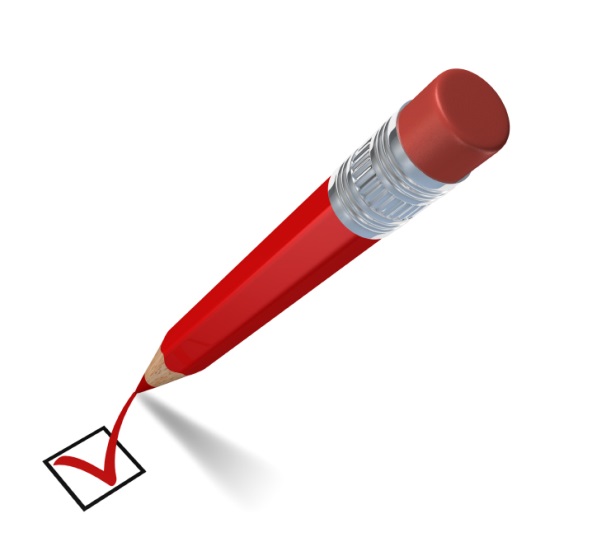 #
52
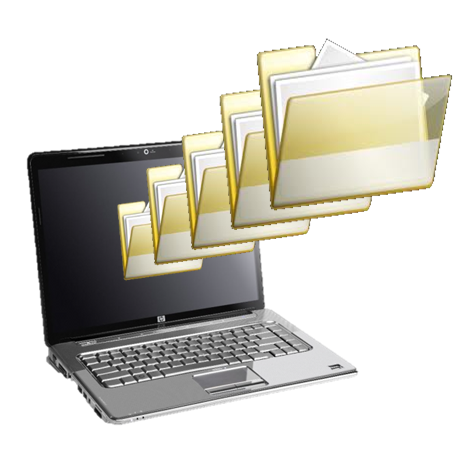 Resources
Ready To Work webpage: www.doleta.gov/readytowork 

Ready To Work CoP: http://etagrantees.workforce3one.org – click on the “H-1B technical Skills Training and Jobs Accelerator” link! 

Your FPO!
#
53
Please enter your questions in the Chat Room!
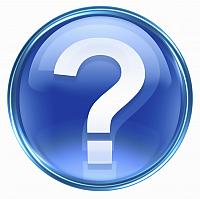 #
54
[Speaker Notes: Please enter your questions into the Chat Room!]
Thank You!


Find resources for workforce system success at:
www.workforce3one.org
#
55